Lecture starting soon
STATISTICSQuantitative Data Analysis in Applied Linguistics
LECTURE 3: 
Levels of Measurement
(Types of data)
Moustafa Amrate
Department of English, University of Biskra
moustafa.amrate@univ-biskra.dz
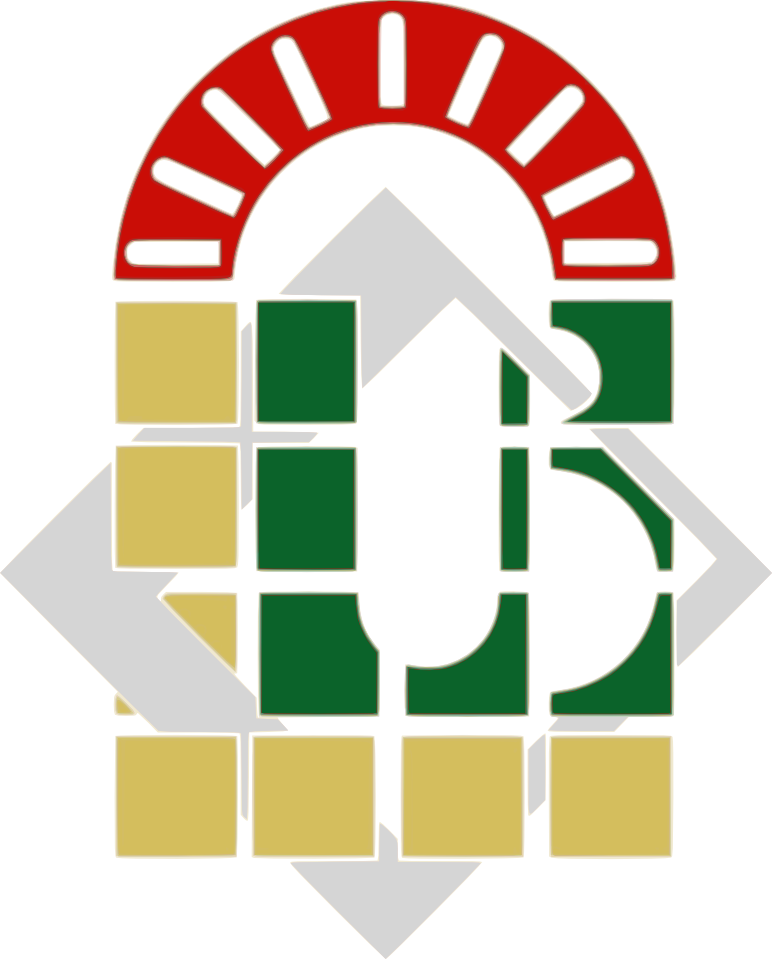 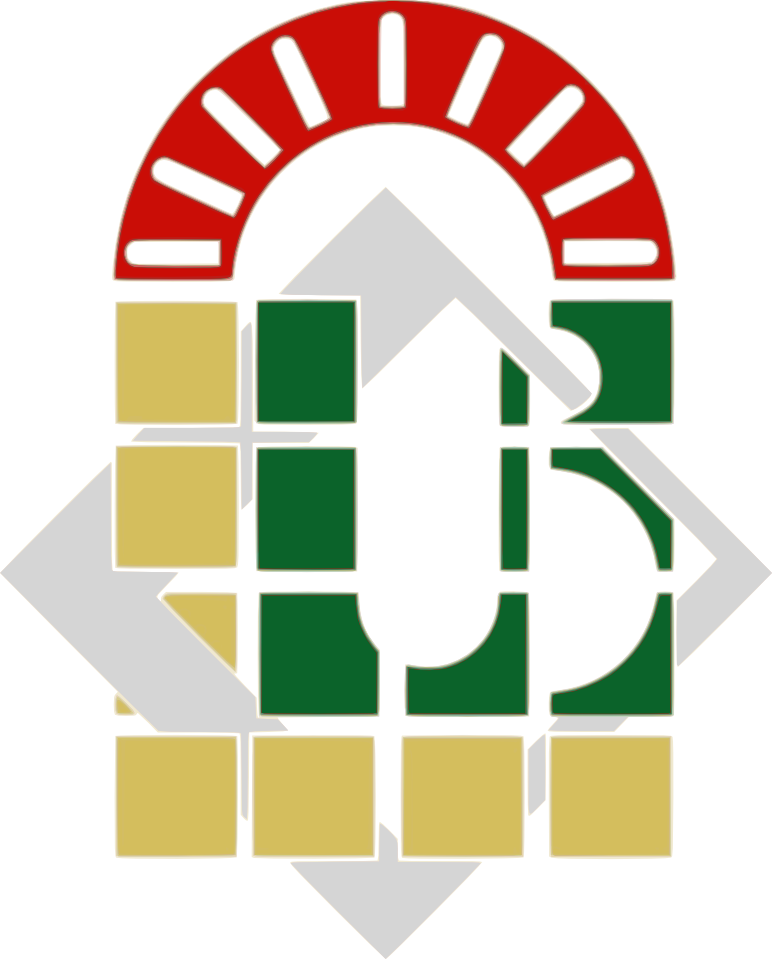 The goal of large scale quantitative studies is to infer/ generalize their results to the larger population
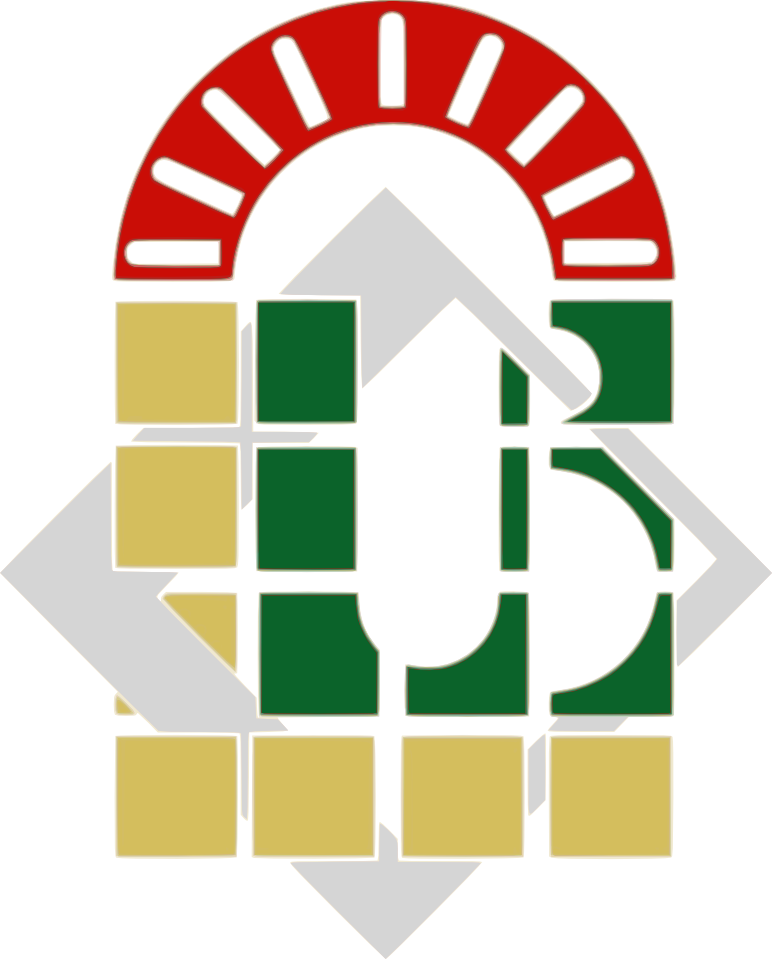 Conditions/ assumption of inference
Random recruitment of participants
Numerical data
Normal distribution of results
Homogeneous variances
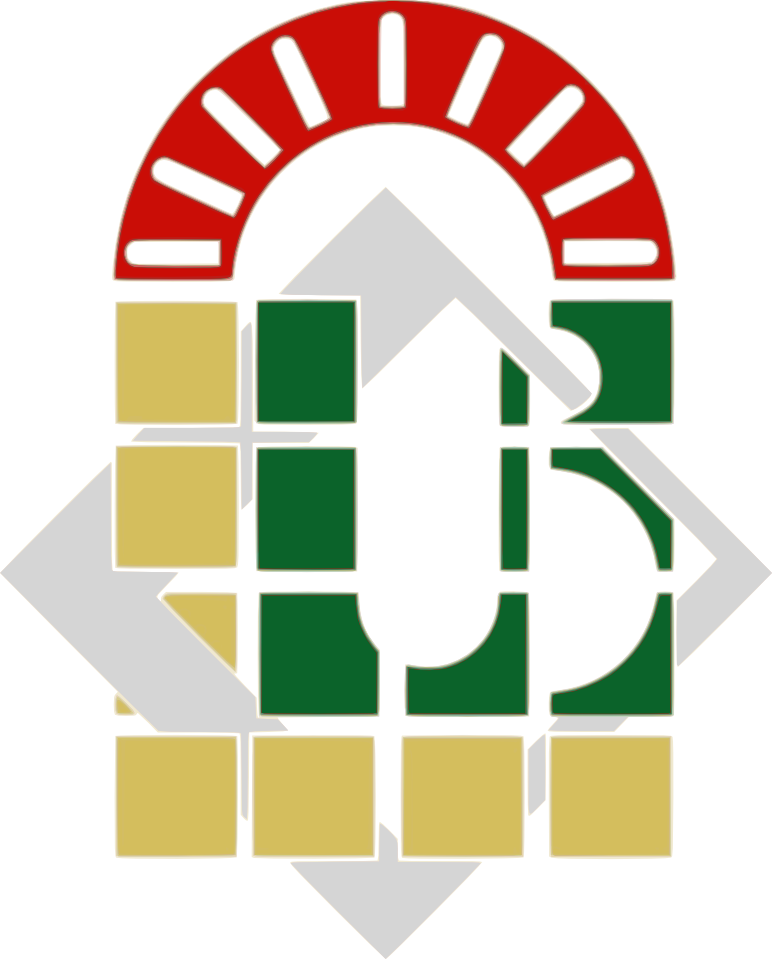 Quantitative data can be captured/ collected through two main levels of measurement: 1) Categorical data and 2) Numerical data.
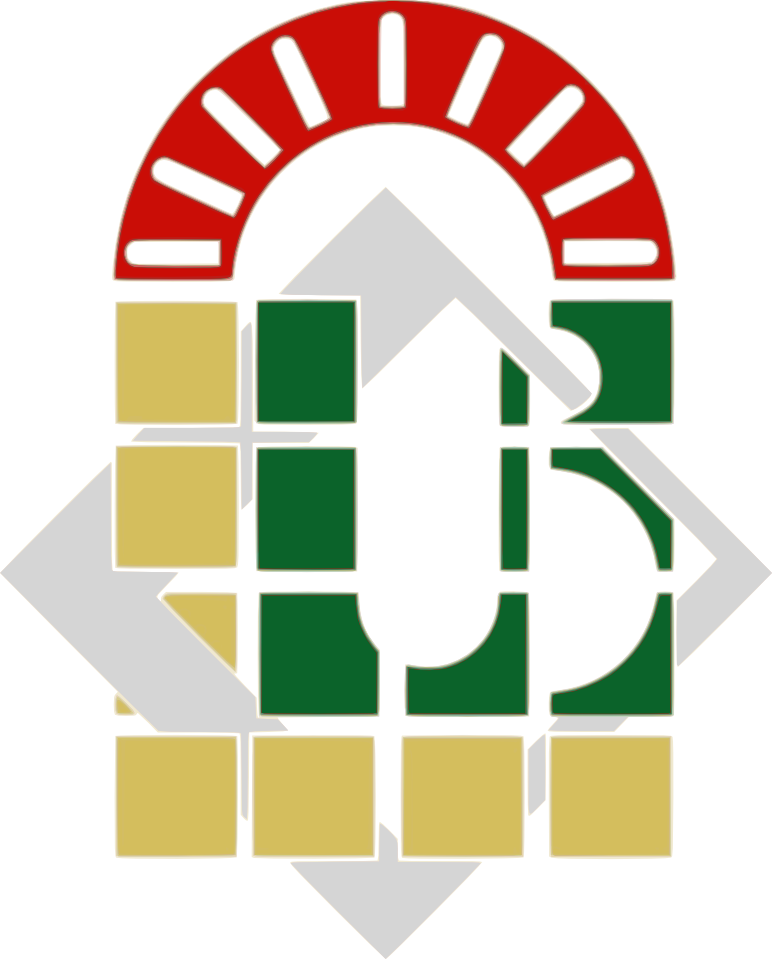 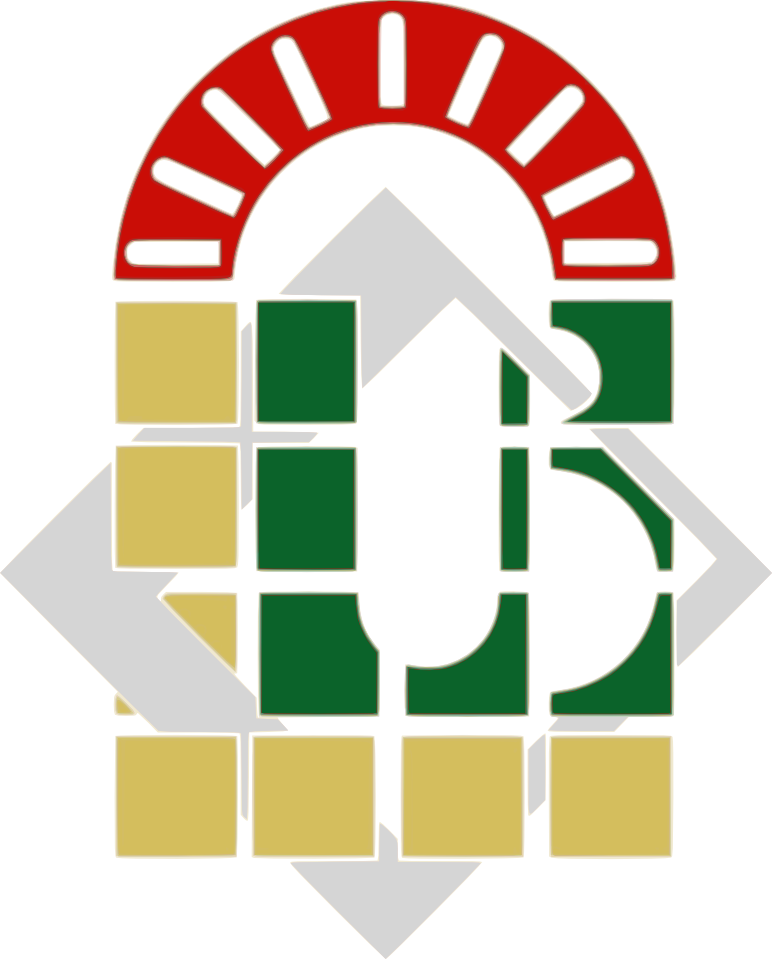 It is necessary to understand these different types of measurement as they are necessary for choosing the appropriate statistical analyses.
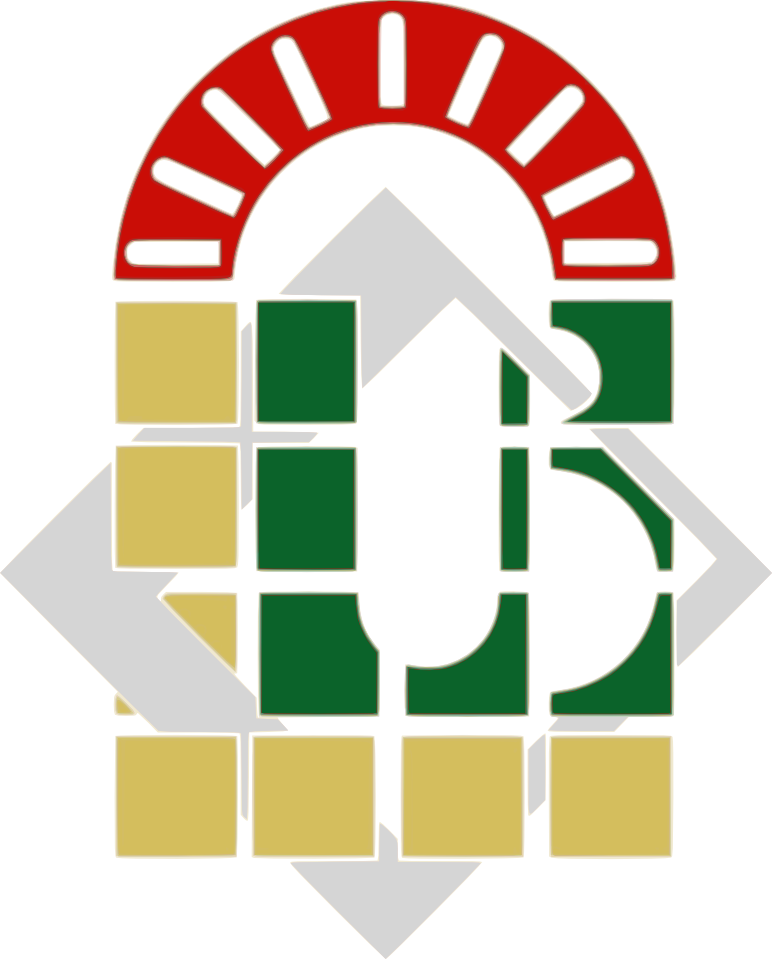 1. Categorical data
Categorical data (also known as qualitative variables) describe qualitative attributes.
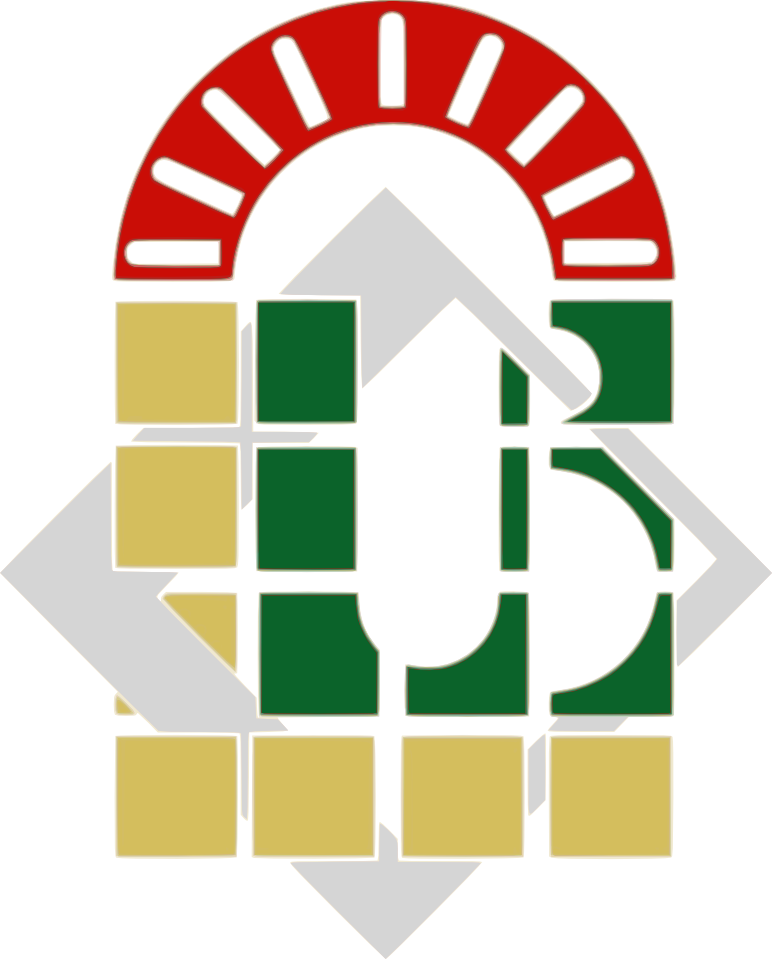 A. Nominal data
Nominal data are a type of categorical data that are “labeled” or “named” data which can be divided into various groups that do not overlap. 

Data are not measured or evaluated in this case; they are just assigned to multiple unique groups.
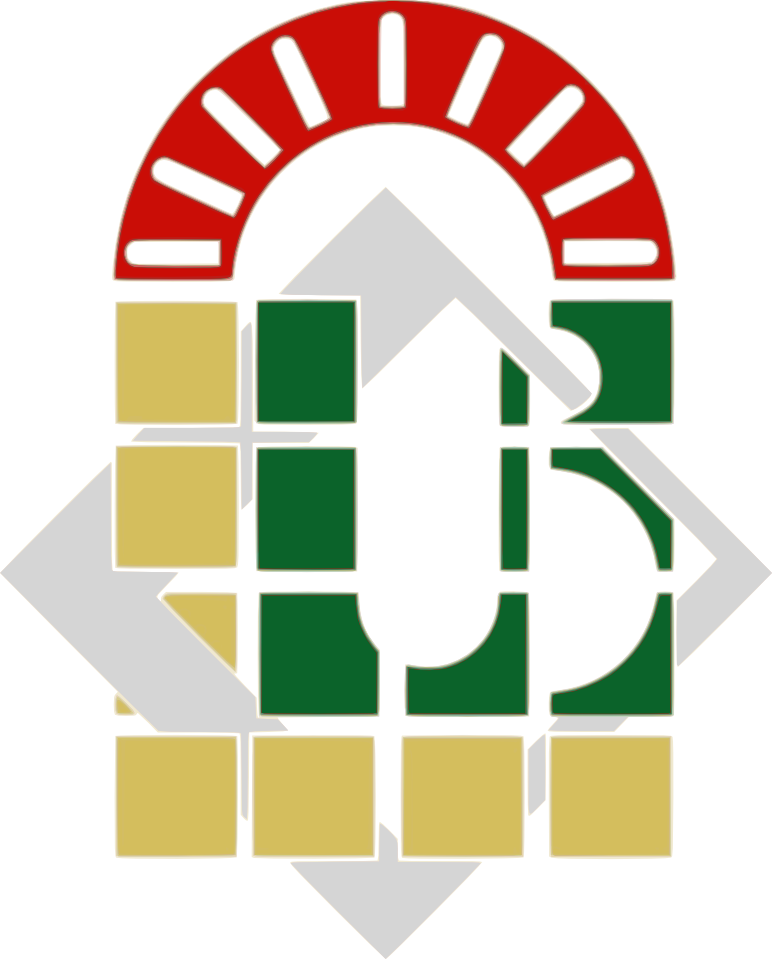 Examples of nominal data include …
gender, country of birth, nationality, eye color, first language (L1), second language (L2), target language (TL) …etc.
Male
Female
34 (35%) male participants
63 female participants
Frequency measures …
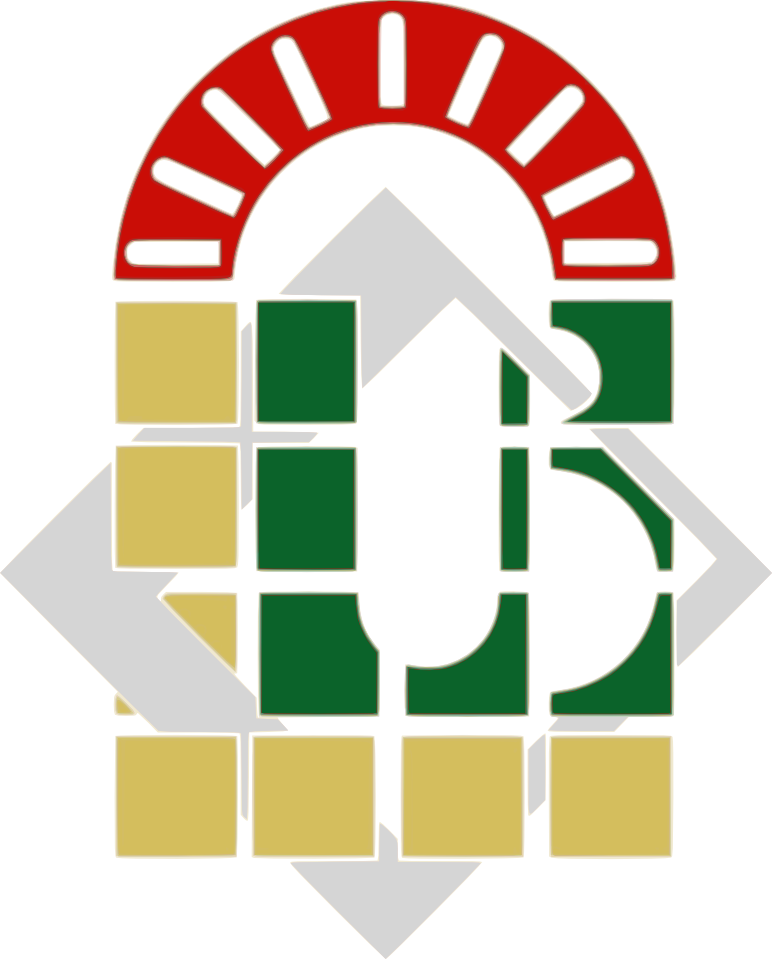 As demonstrated in the examples, nominal data are alphabetical with qualitative property/ nature. Because of this qualitative nature, it is impossible to calculate the mean for nominal data. 

For example, while we can calculate the number of male/female students in a particular context, gender in itself is not something we can measure.
Furthermore, because nominal data do not overlap, they do not have an intrinsic order. 

For example, there is no natural order for gender or being a native or a non-native speaker of English.
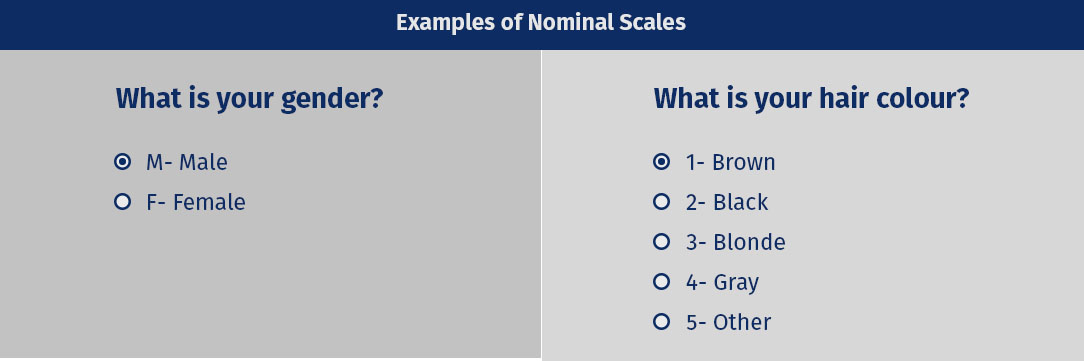 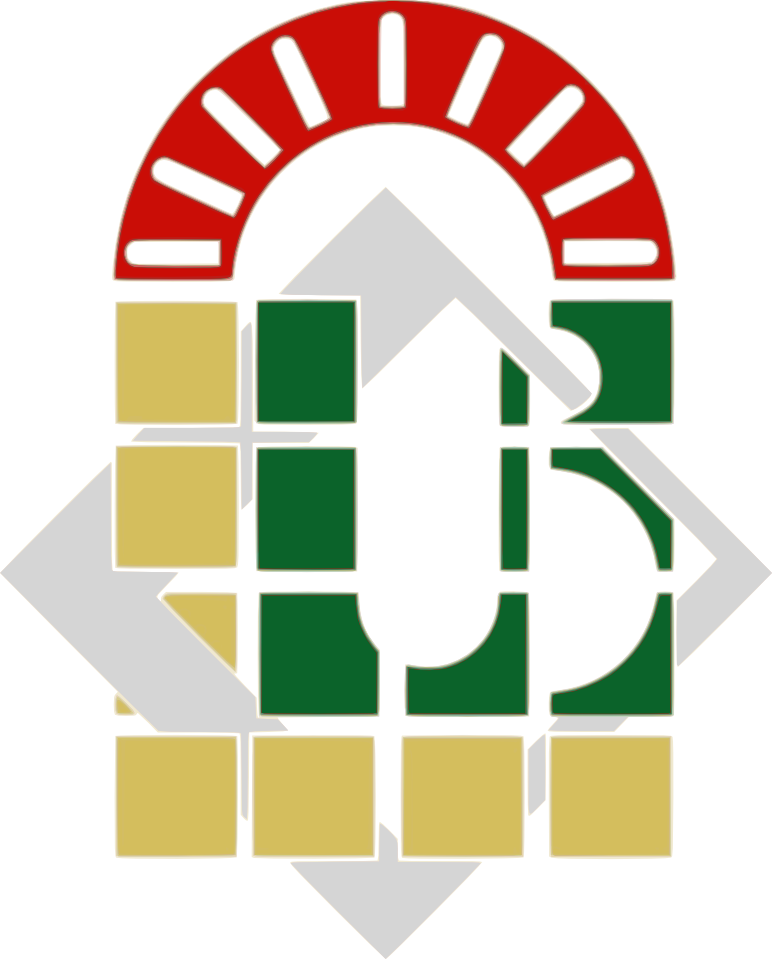 B. Ordinal data
Ordinal data is a type of categorical data where the variables have a natural order.
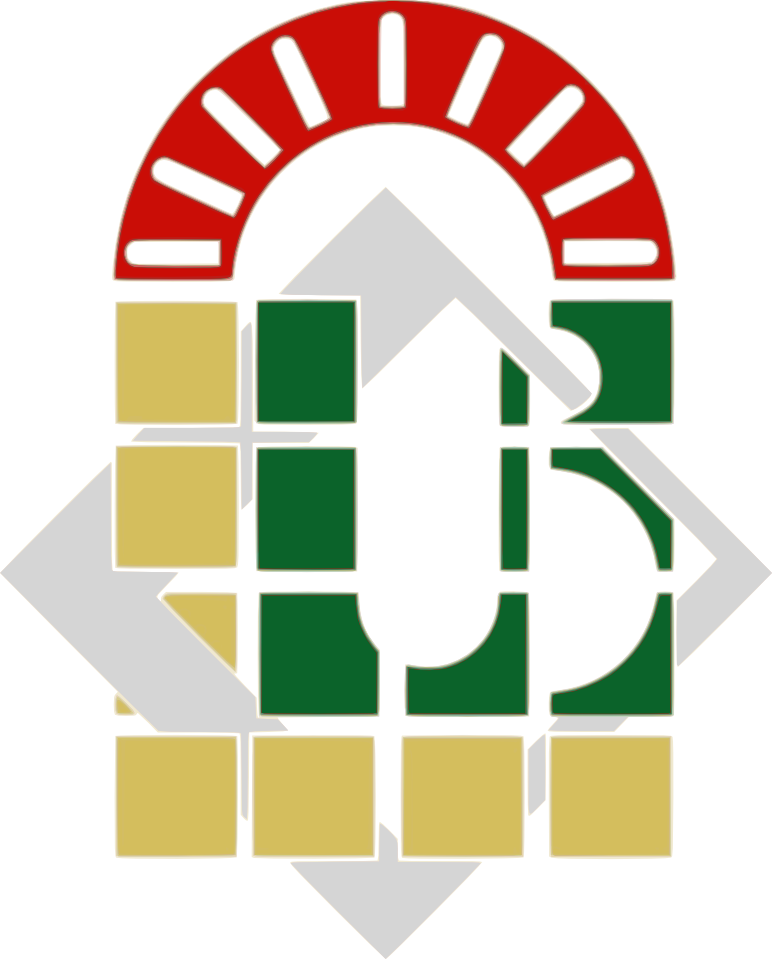 B. Ordinal data
“Ordinal data can tell us that an individual is greater or less than others in a characteristic or aspect being measured, but they do not tell us how much greater or lesser in terms of equal intervals (i.e., the distance between categories is not precise). 

For example, in a satisfaction scale ranging from 1 (very dissatisfied) to 5 (very satisfied), we can see that one is greater or less than another in terms of levels of satisfaction, but we cannot say that the distance between the scores of 4 (satisfied) and 5 (very satisfied) is the same as the distance between the scores of 1 (not satisfied) and 2 (very dissatisfied)” (Phakiti, 2010, p. 40).
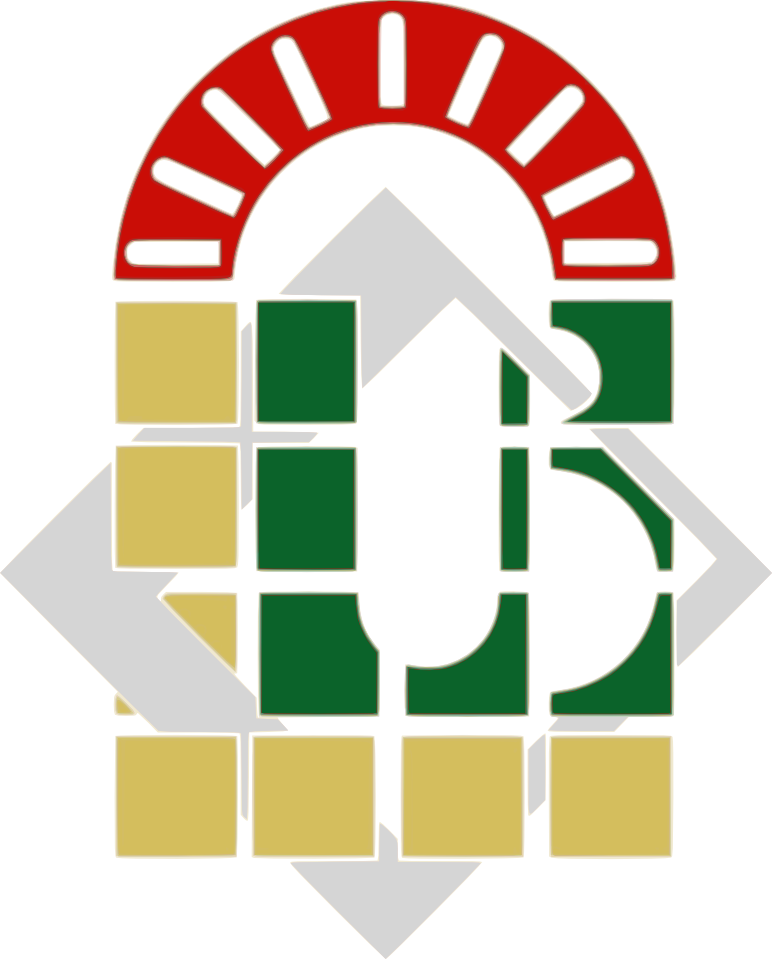 The following table provides some examples of ordinal data:
Age: 23
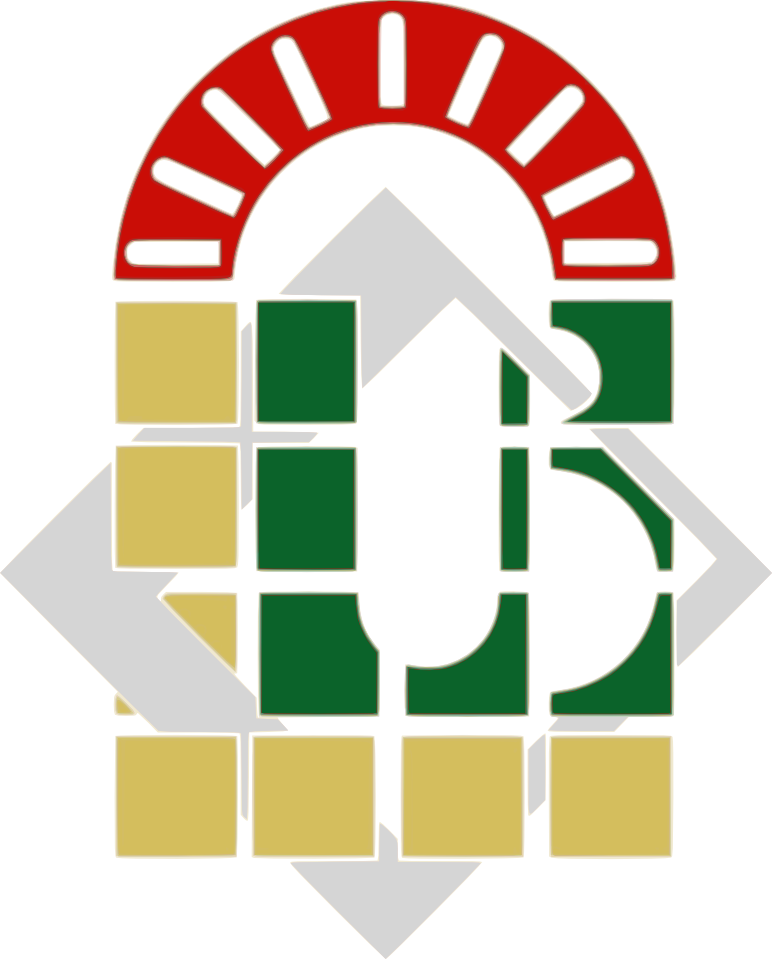 Converting qualitative data to quantitative
Factors affecting Algerian EFL teachers’ use of technology in the classroom
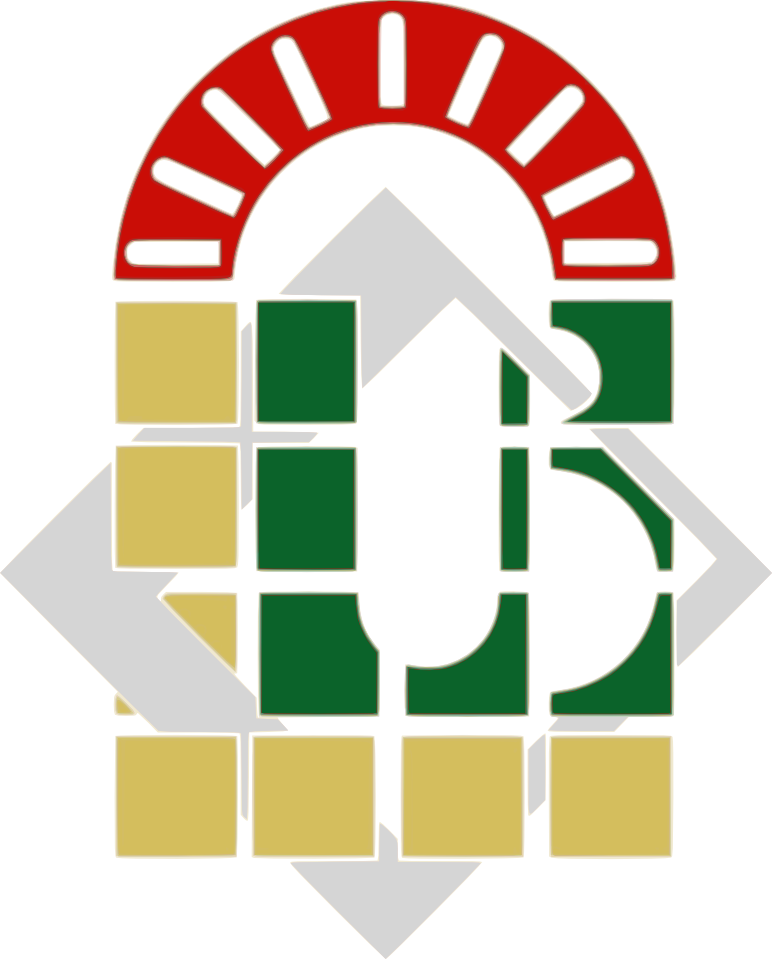 ANY QUESTIONS?
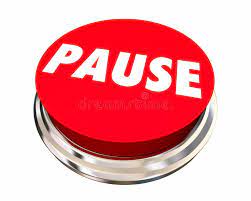 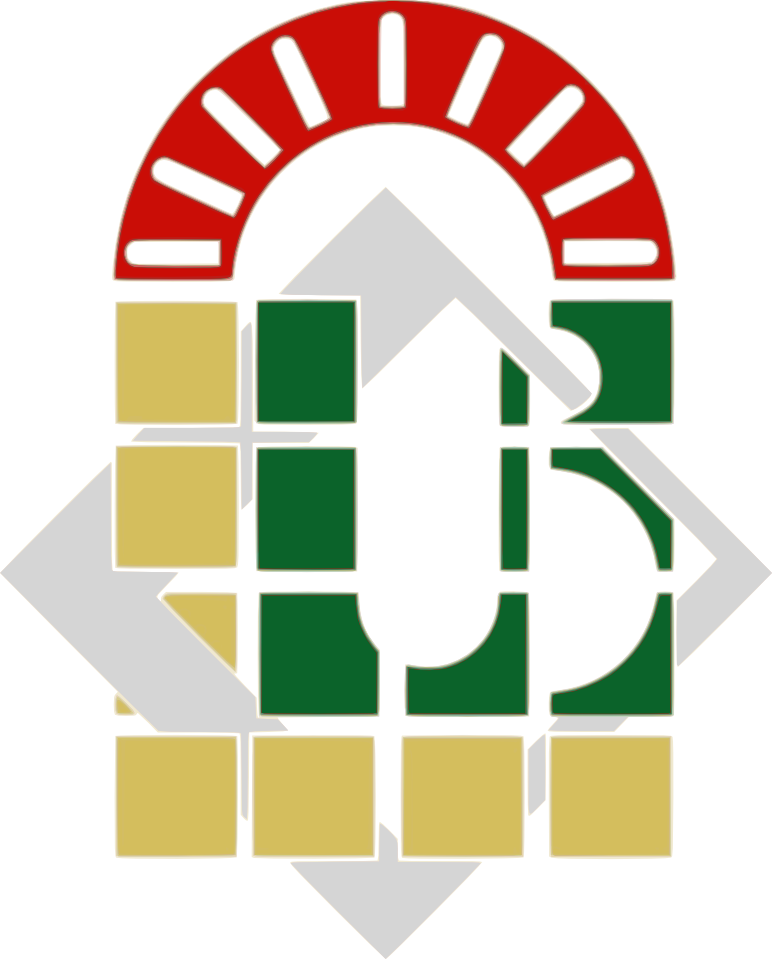 2. Numerical data
Numerical data (also referred to as continuous/ scale variables) describe quantitative attributes.
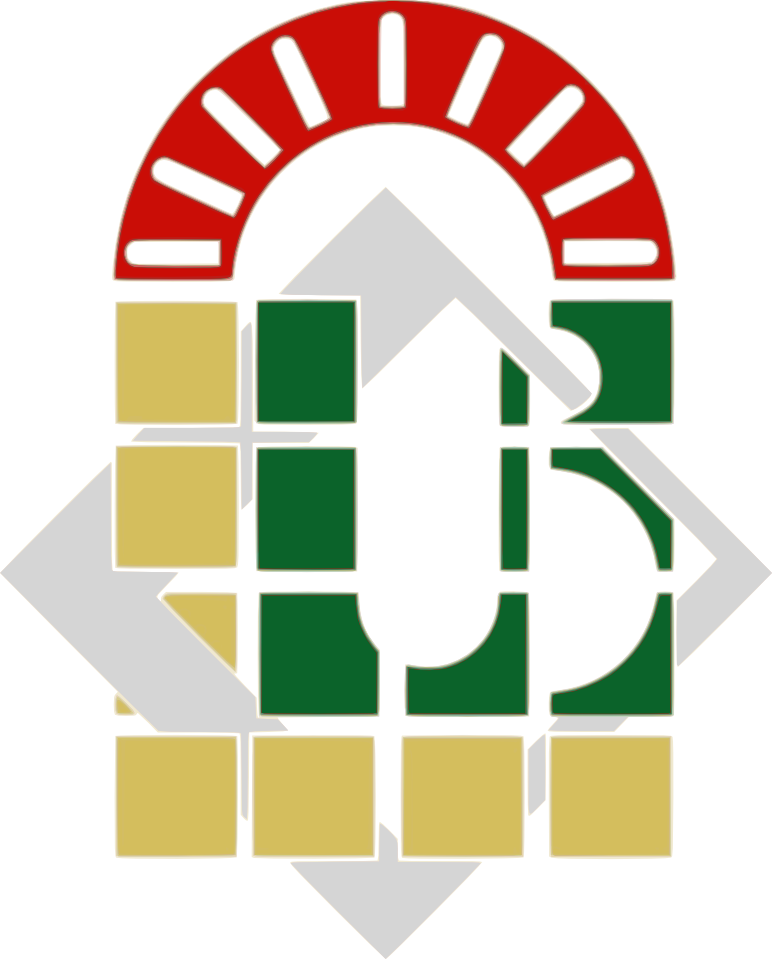 A. Interval data
Interval data are a type of continuous numerical data which are measured along a scale, in which each point is placed at an equal distance from the other (i.e., equidistant). For example, the distance between 10° and 11° is the same as the distance between 20° and 21° (i.e., 1 degree Celsius). 

Examples of interval data include time, date, temperature, IQ (Intelligence Quotient) test … etc.
A distinctive feature of interval data is that they often do not have an absolute zero (unlike ratios). In other words, the value 0 in interval data, does not imply the absence of the attribute. 

For example, the value 0 degree in Celsius refers to the freezing temperature of water. In fact, interval data can go below zero 
(e.g., -10 degrees Celsius).
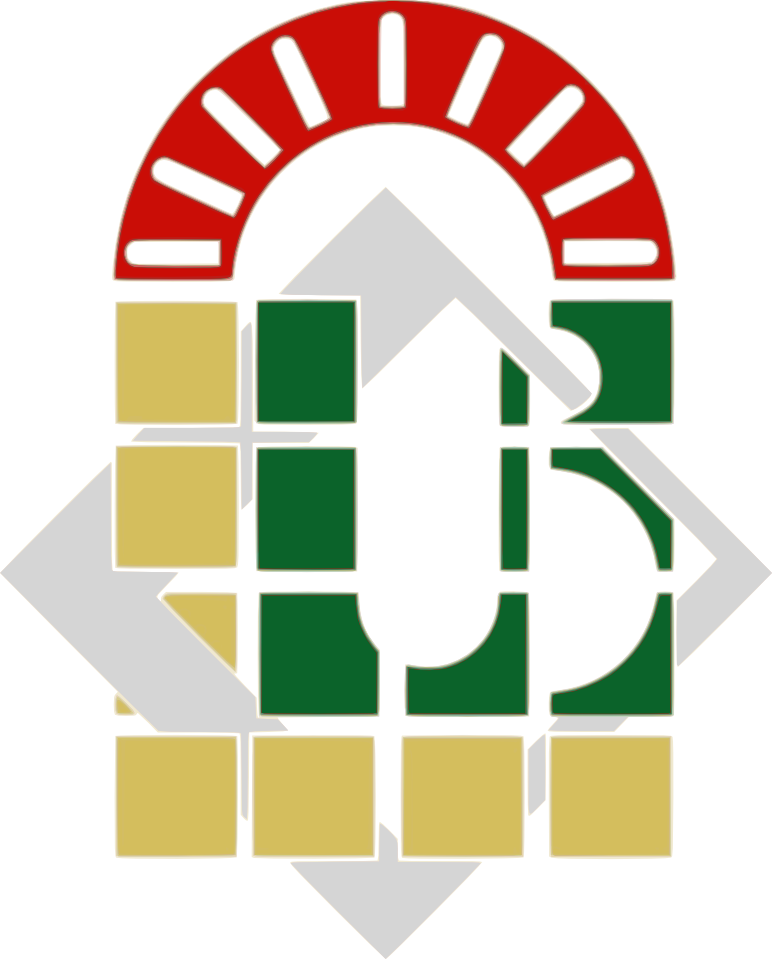 B. Ratio data
Ratio data is defined as a type of numerical data that can be categorized, ranked, with an equal and definitive distance between values and an absolute “zero” being treated as a point of origin. Examples of ratio data include age, height, weight, speed, monthly income … etc. 
A true zero means there is an absence of the variable of interest. In other words, there can be no negative numerical value in ratio data (the value zero mean the lack of something).
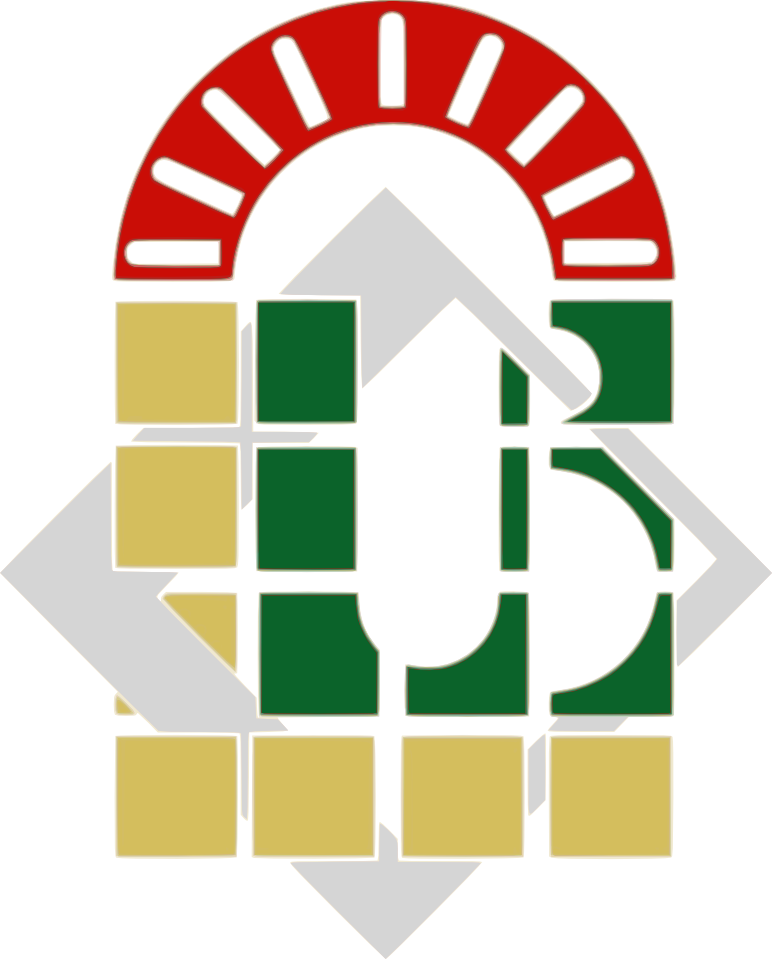 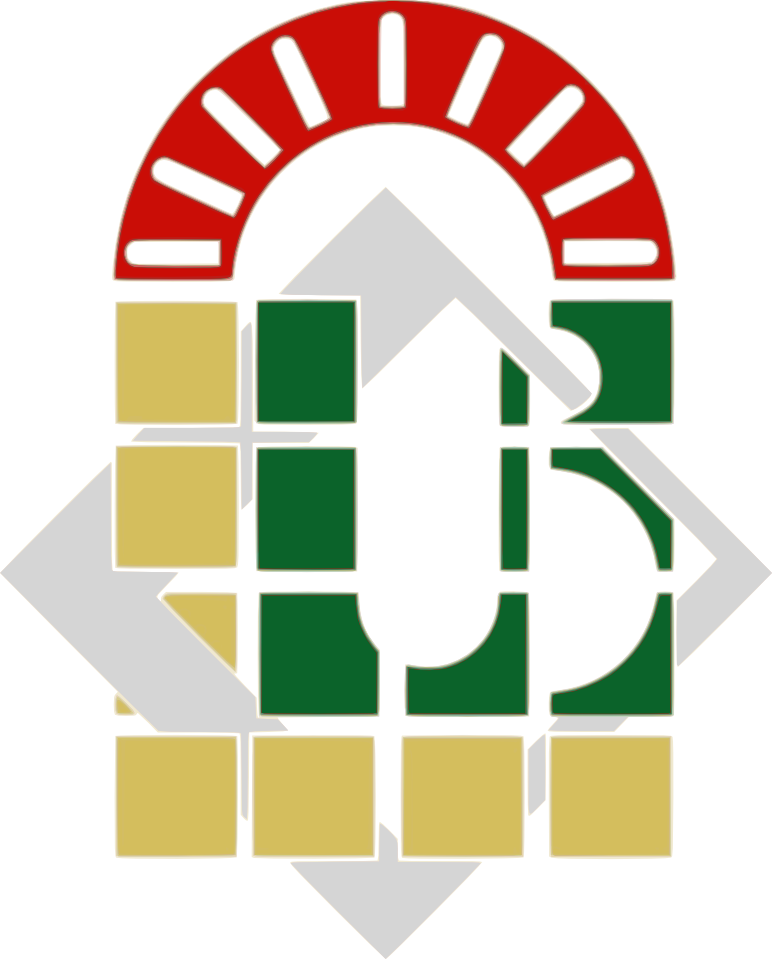 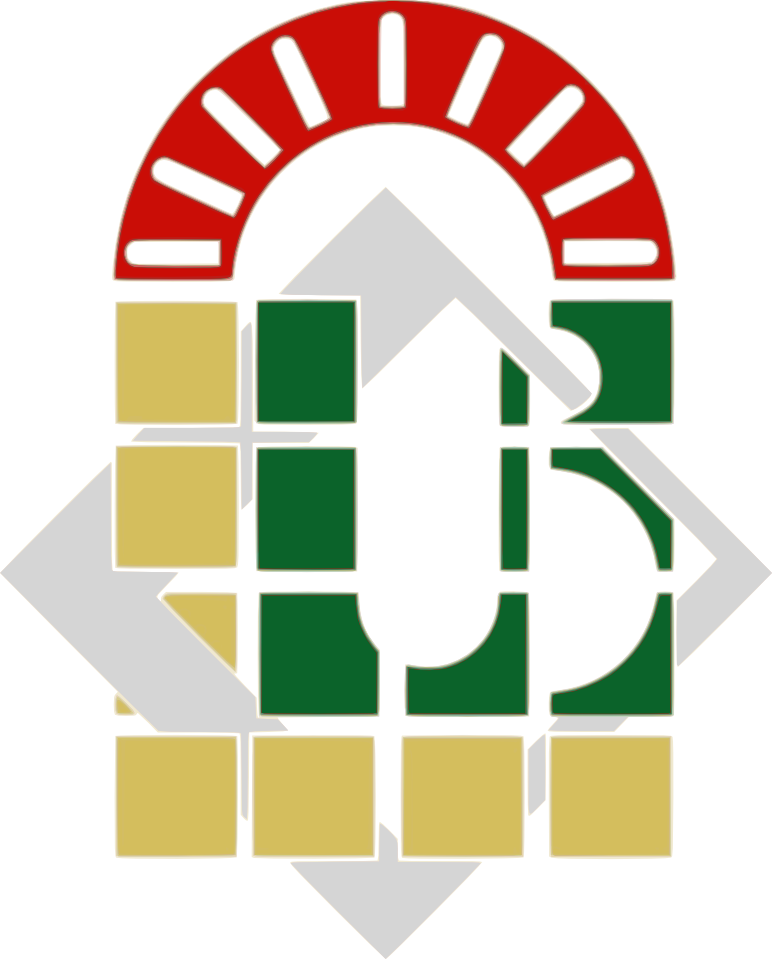 ANY QUESTIONS?
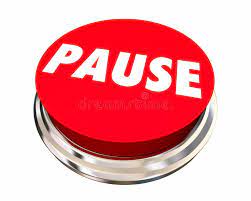 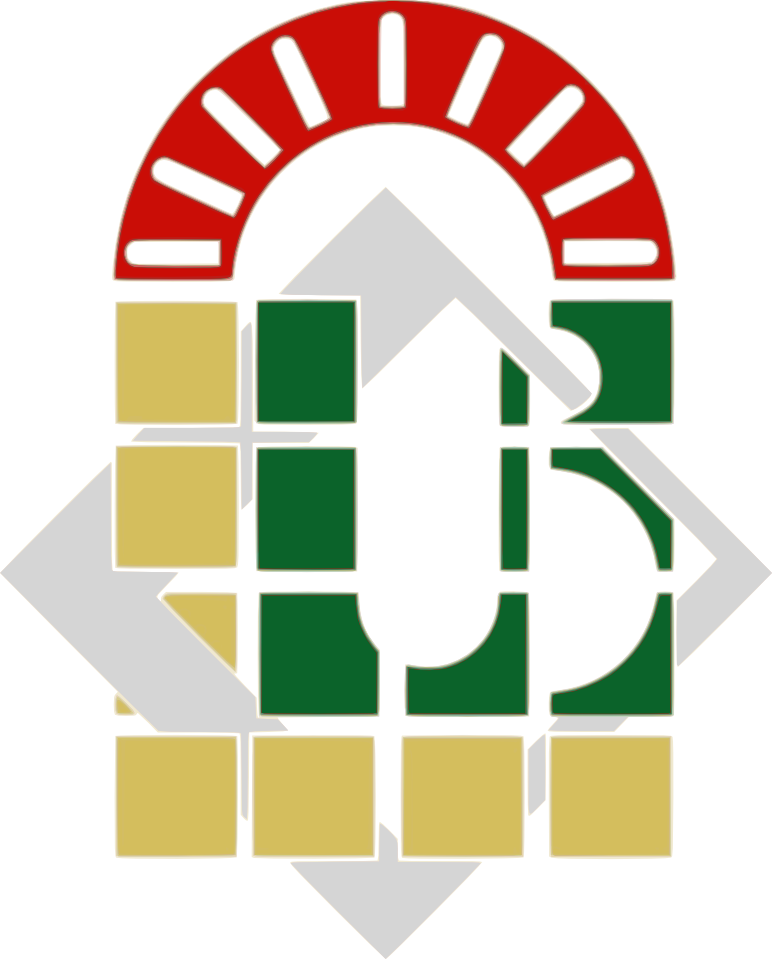 The following table summarizes the different types of data and their qualities:
QUIZ TIME!
Install Kahoot …
Step 1 

Download Kahoot and open the app
Step 2 

Press next
Step 3 

Choose “Student”
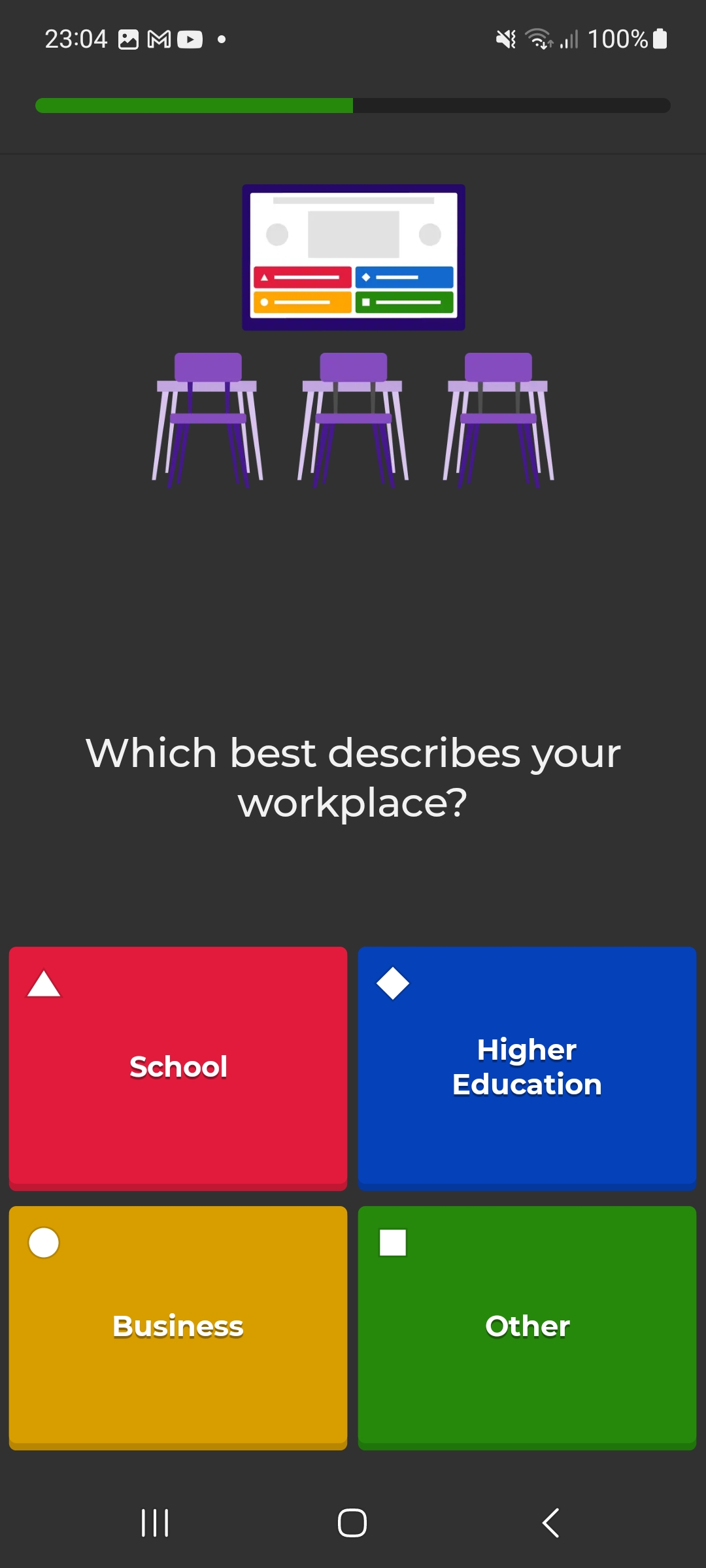 Step 4 

Choose “Higher Education”
Step 5 

Press “Join”
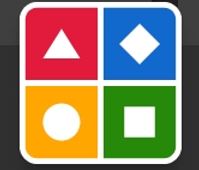 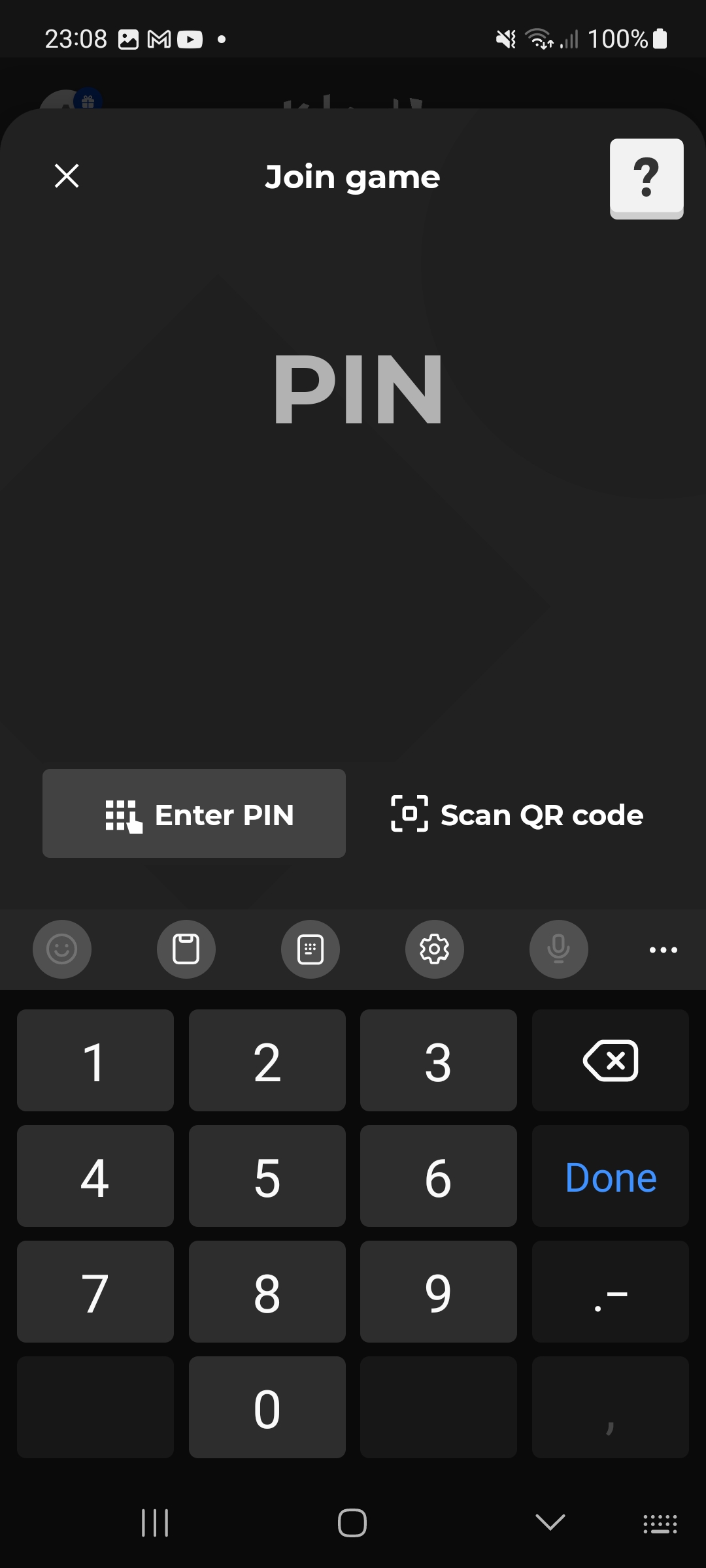 Step 6

Enter the PIN or Scan the QR code using the app
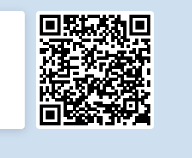 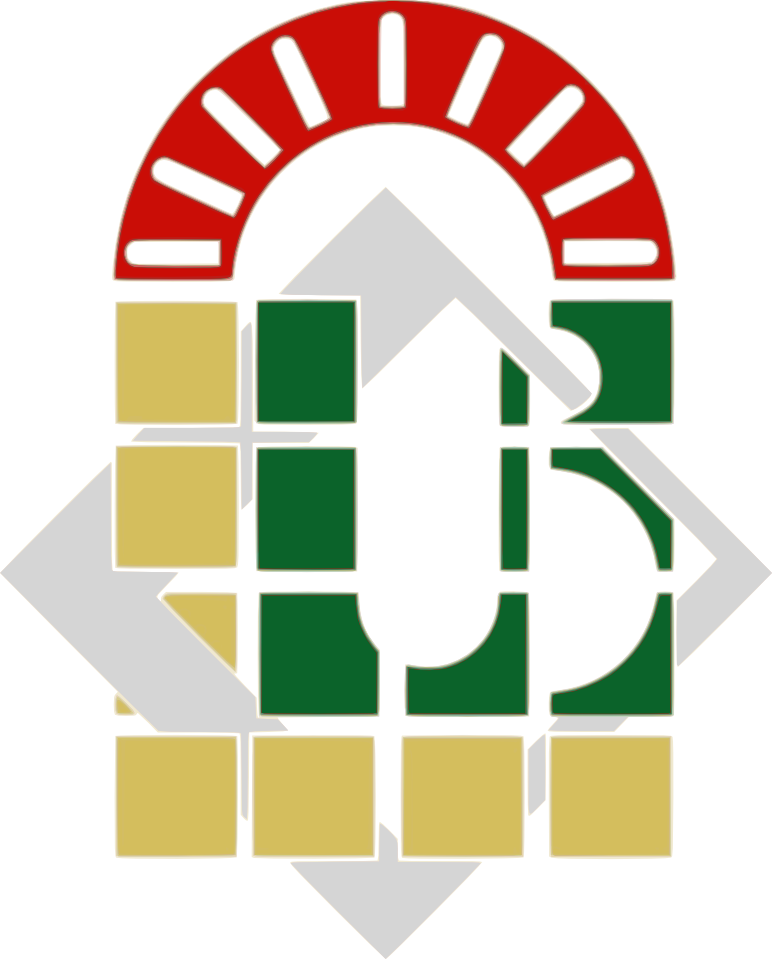 Thank you for attending!
Q& A